Animal Stress
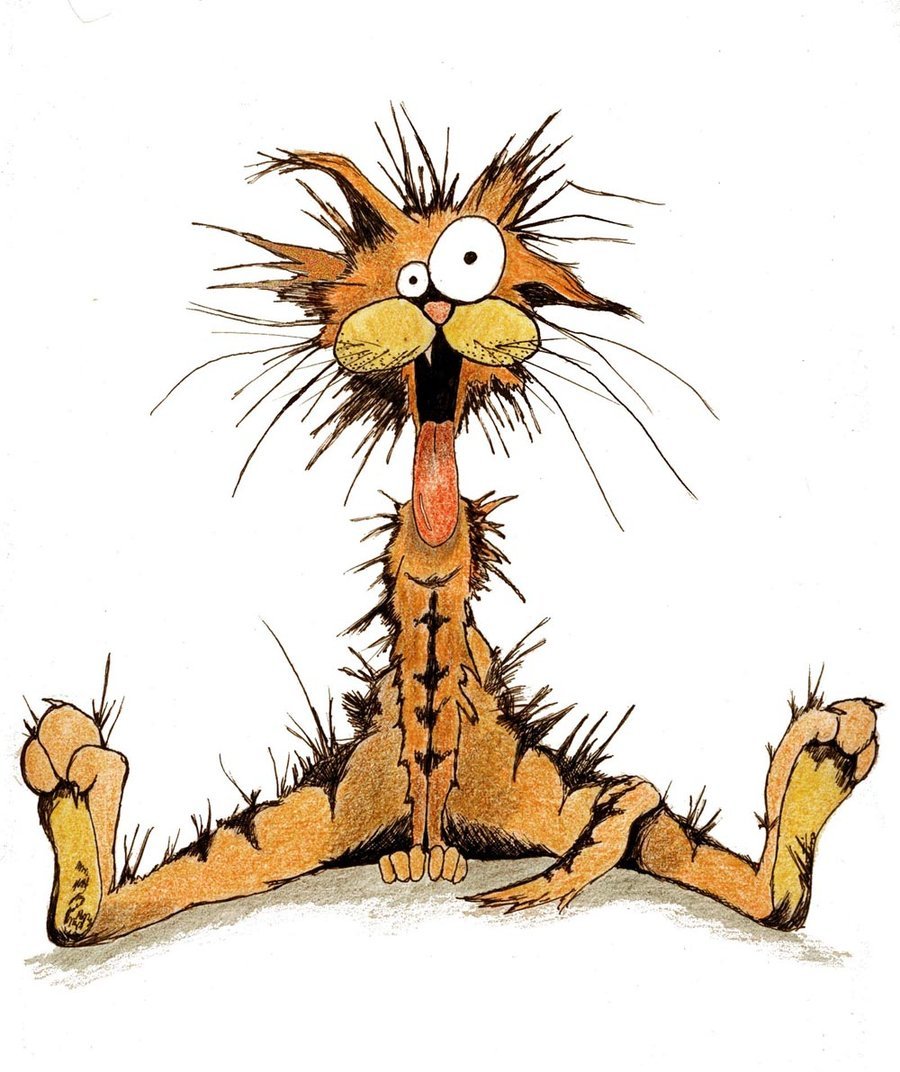 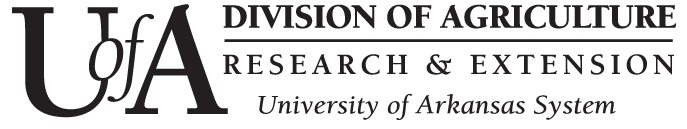 The Big Picture
Stress is a physical and biological response to an adverse event

Also known as fight-or-flight response

Stress hormones are released to prepare the body for action

Stress hormones also suppress immune function by inhibiting the production of white blood cells
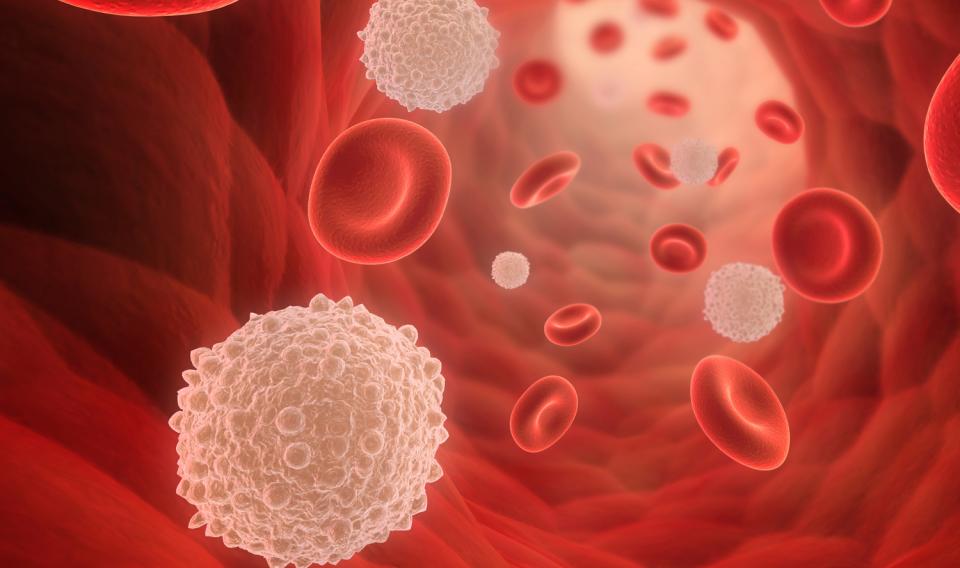 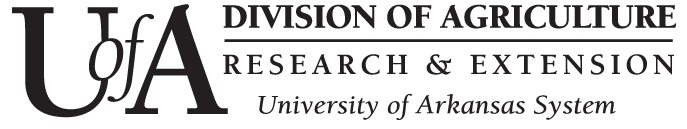 Stress and Circulation
Stress hormones increase heart rate and blood pressure through the HPA Axis (Hypothalamus, pituitary gland and adrenal glands) 

Stress shuts down the negative feedback loop of the HPA Axis

The kidneys in cats are very sensitive to high blood pressure and can become damaged

Stress hormones worsen symptoms of animals with heart disease
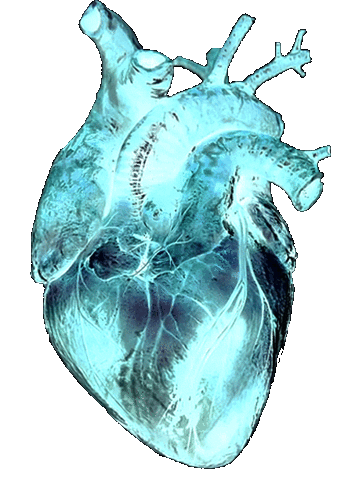 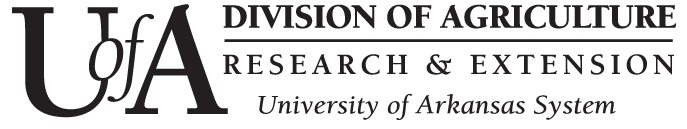 The HPA Axis
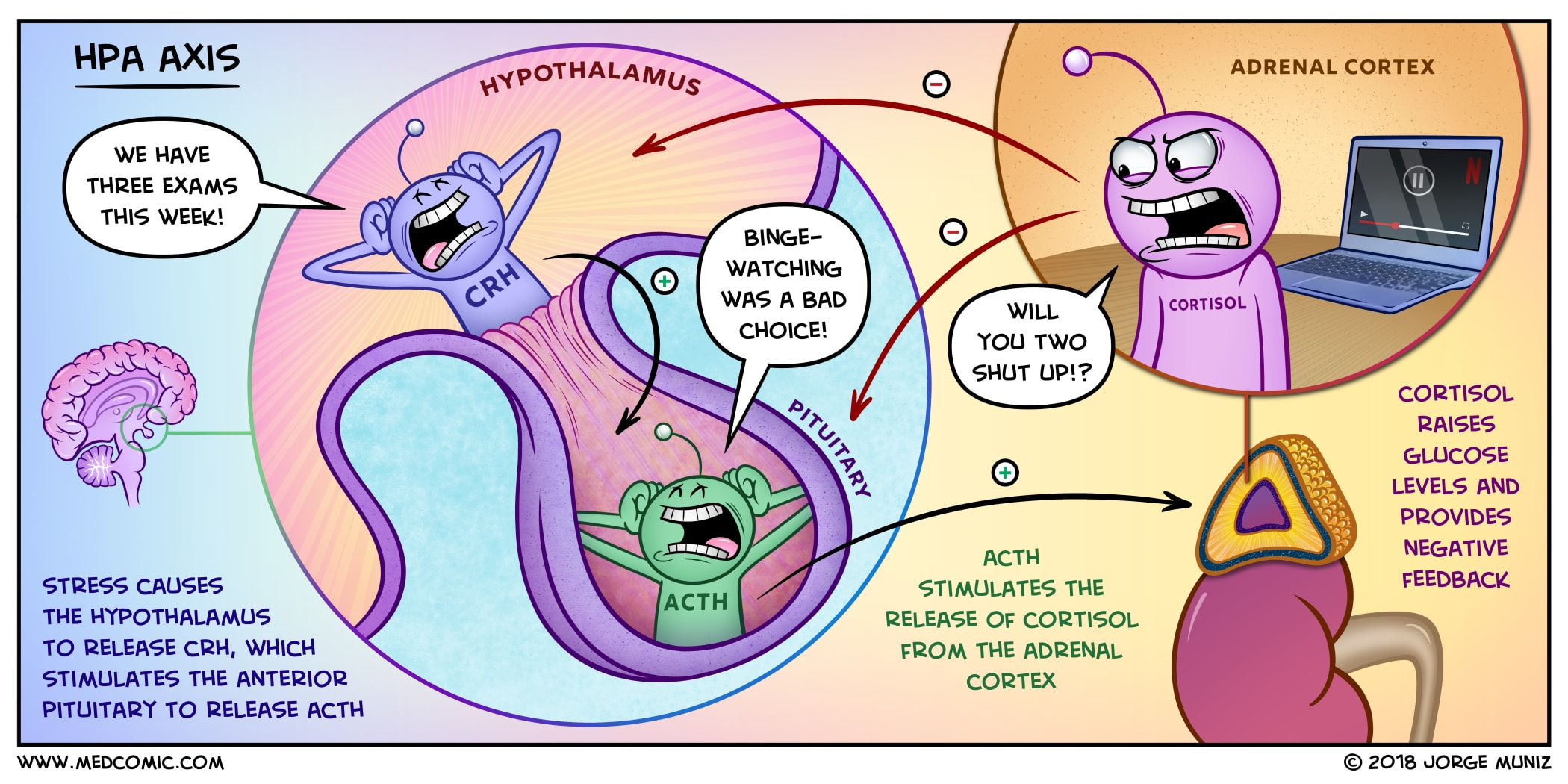 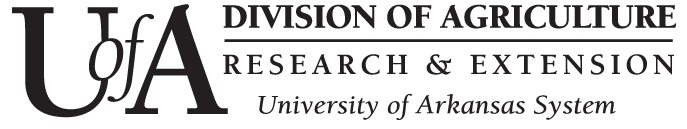 Stress and Digestion
Digestion is inhibited during the stress response

Digestive activity increases after the stress response and can cause diarrhea and/or ulcers

Chronic stress can lead to stress-hormone induced food allergies

Stress hormones also mobilize fat that is stored in the liver

Obese animals run the risk of fatty liver disease if overly stressed
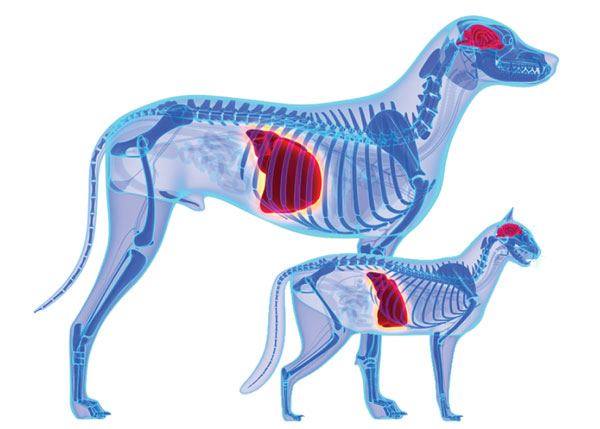 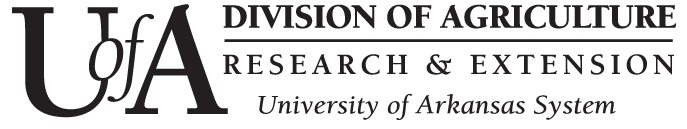 Recognizing Dog Stress
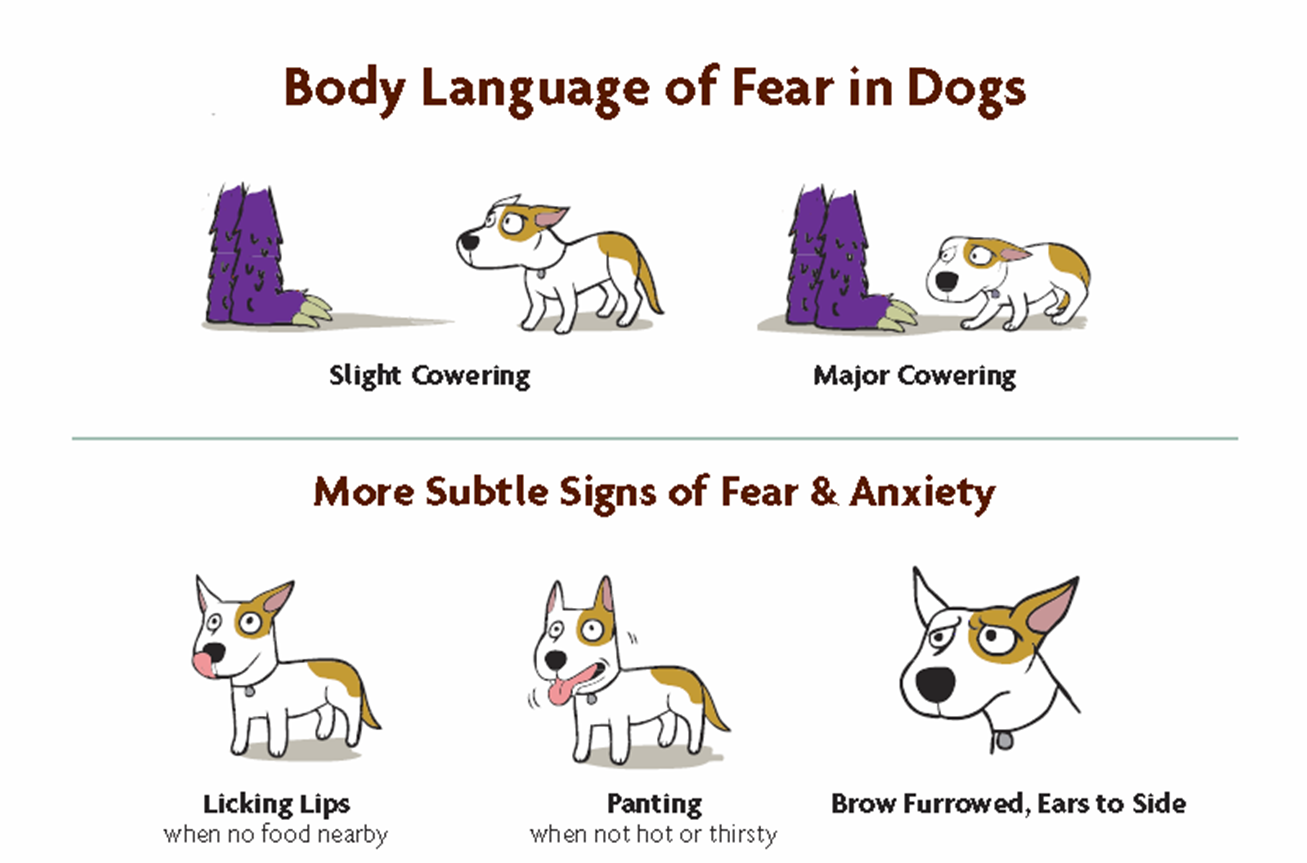 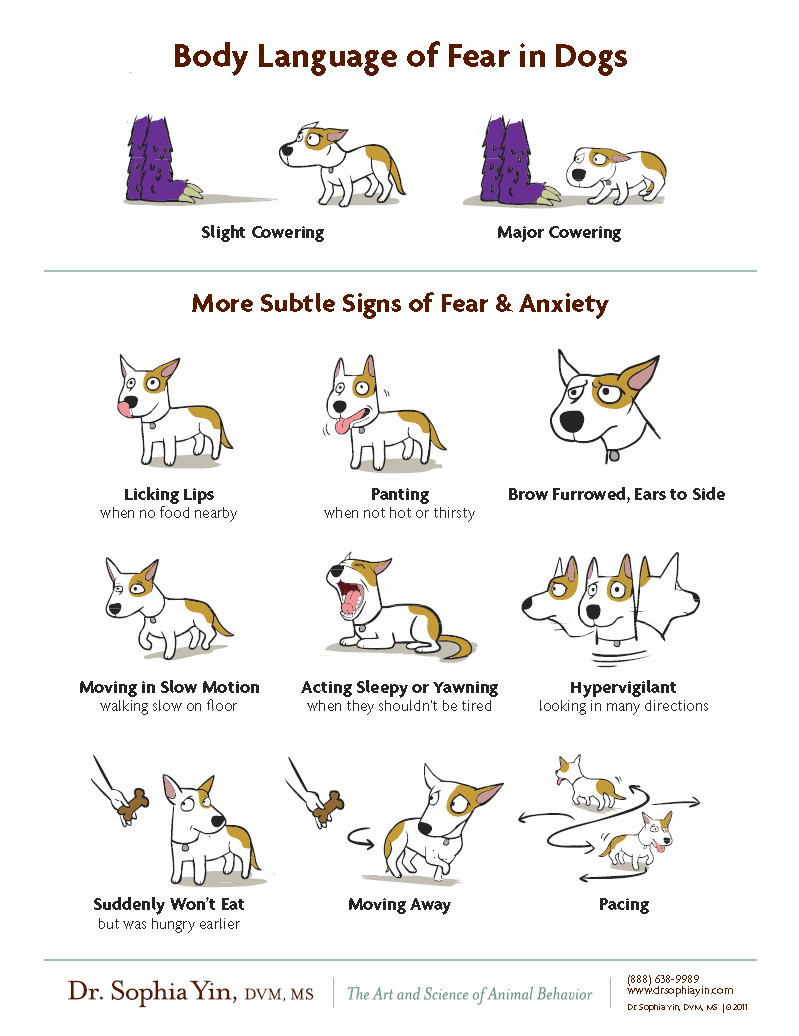 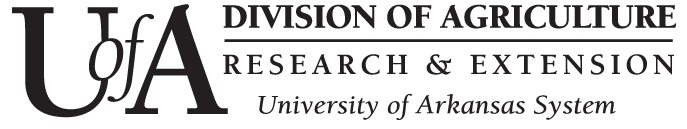 Recognizing Dog Stress
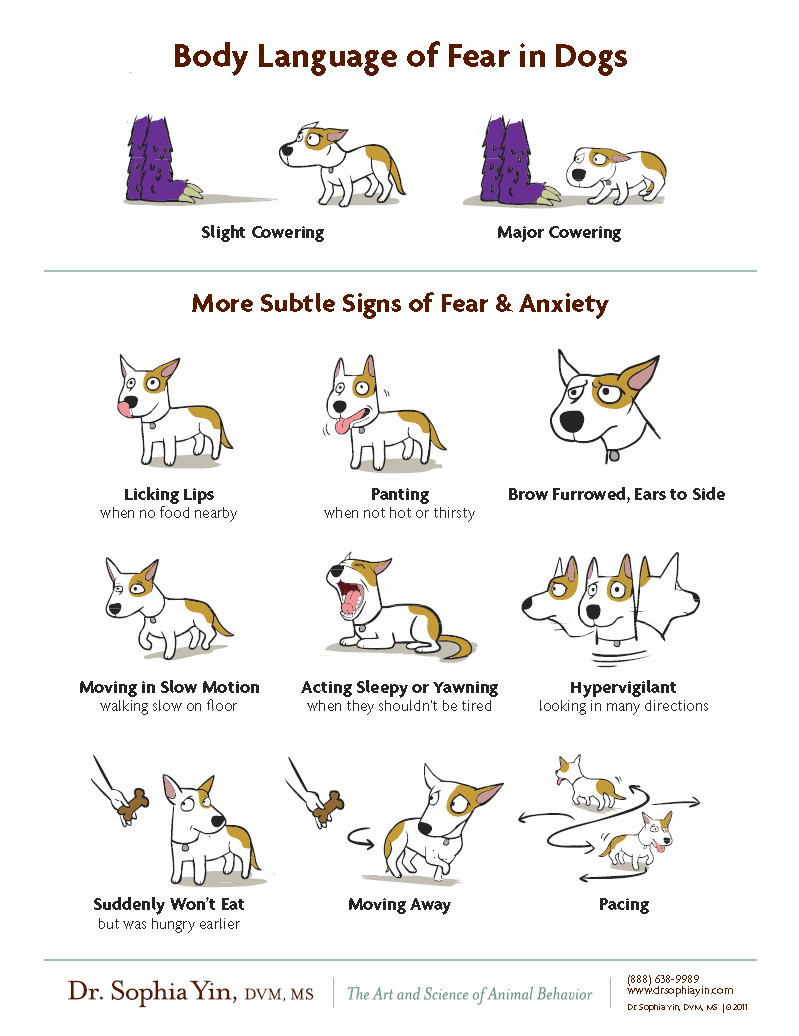 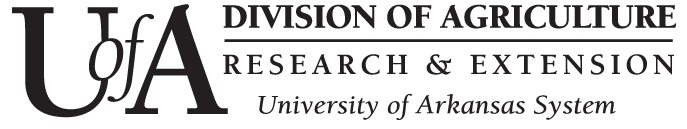 Recognizing Cat stress
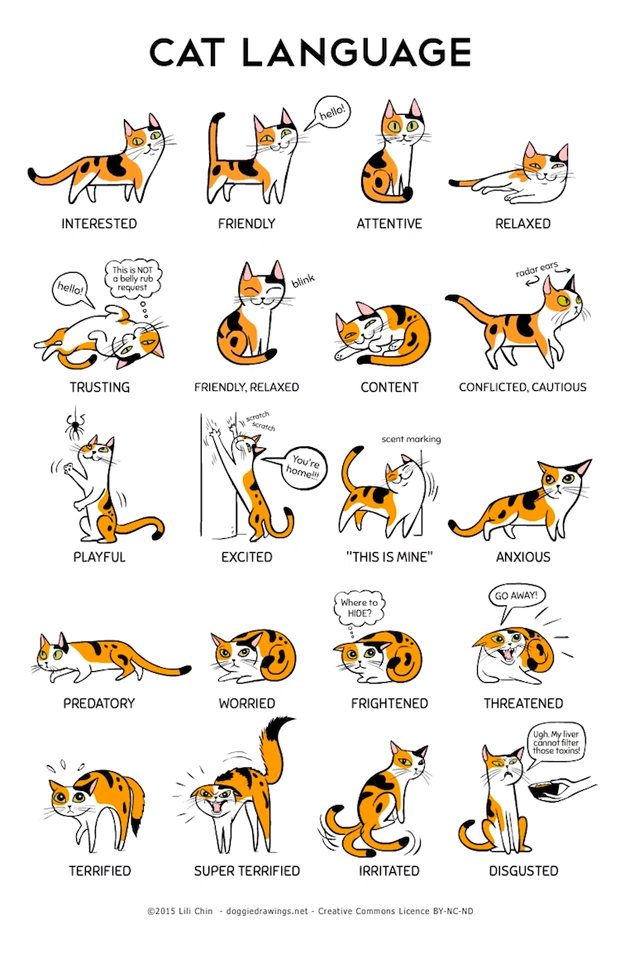 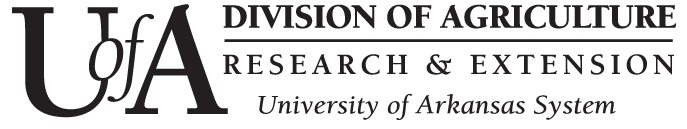 Recognizing cat stress
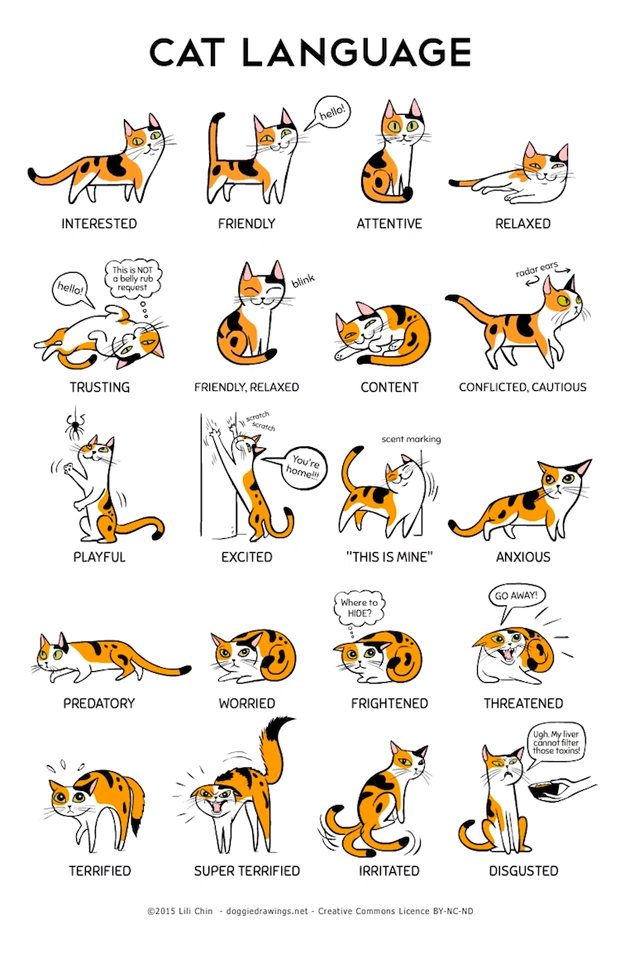 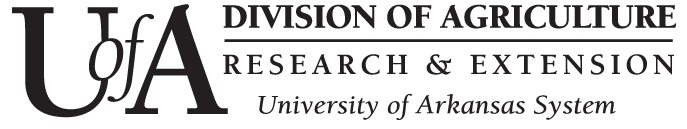 Addressing Animal Stress
All living creatures experience stress…even plants!

The flight-or-flight response is necessary for survival

Long-term stress is the real problem

Veterinarians must address animal stress every day

There are several ways to keep animals calm
	- Keep room quiet with low lighting
	- Spray calming pheromones 
	- Cover animal in a towel or apply mask
	- Speak softly and approach slowly
	- Do not make eye contact
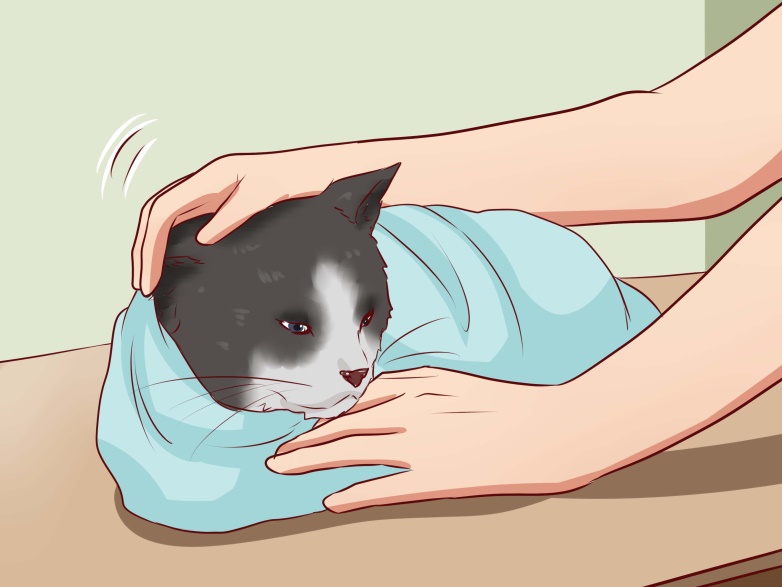 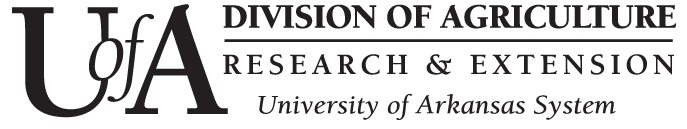 Time to practice!
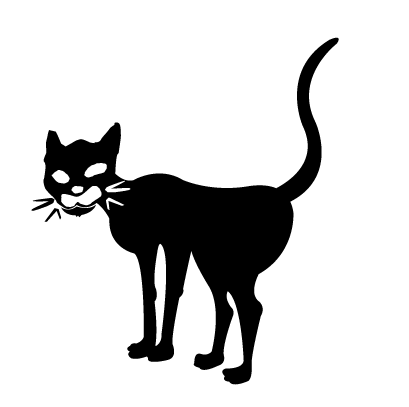 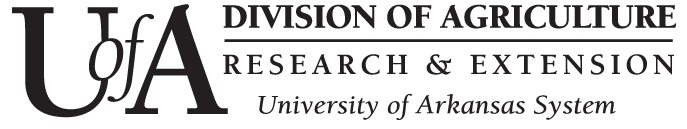